الفصل
٦
صفحة         ٣٤
الجمع
(٦-٣) جمل الجمع
نشاط
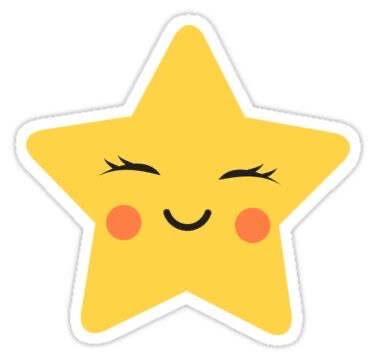 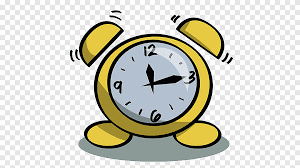 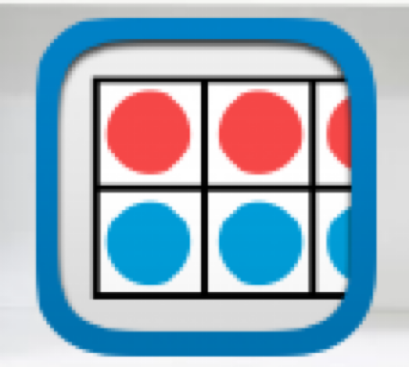 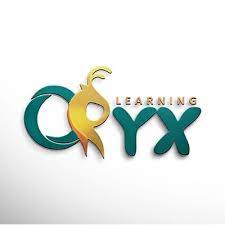 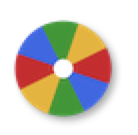 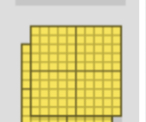 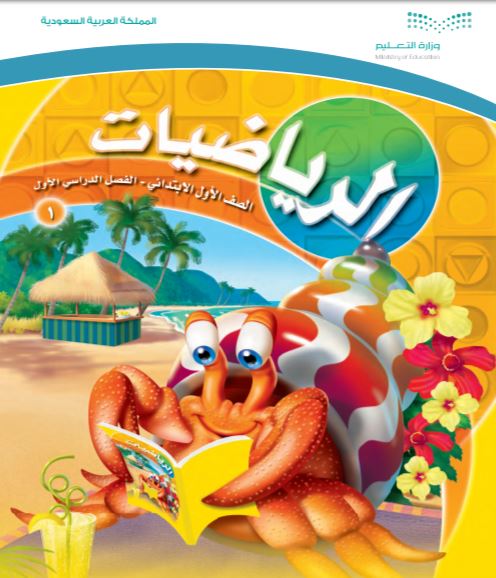 فكرة الدرس
عرض بصري
..
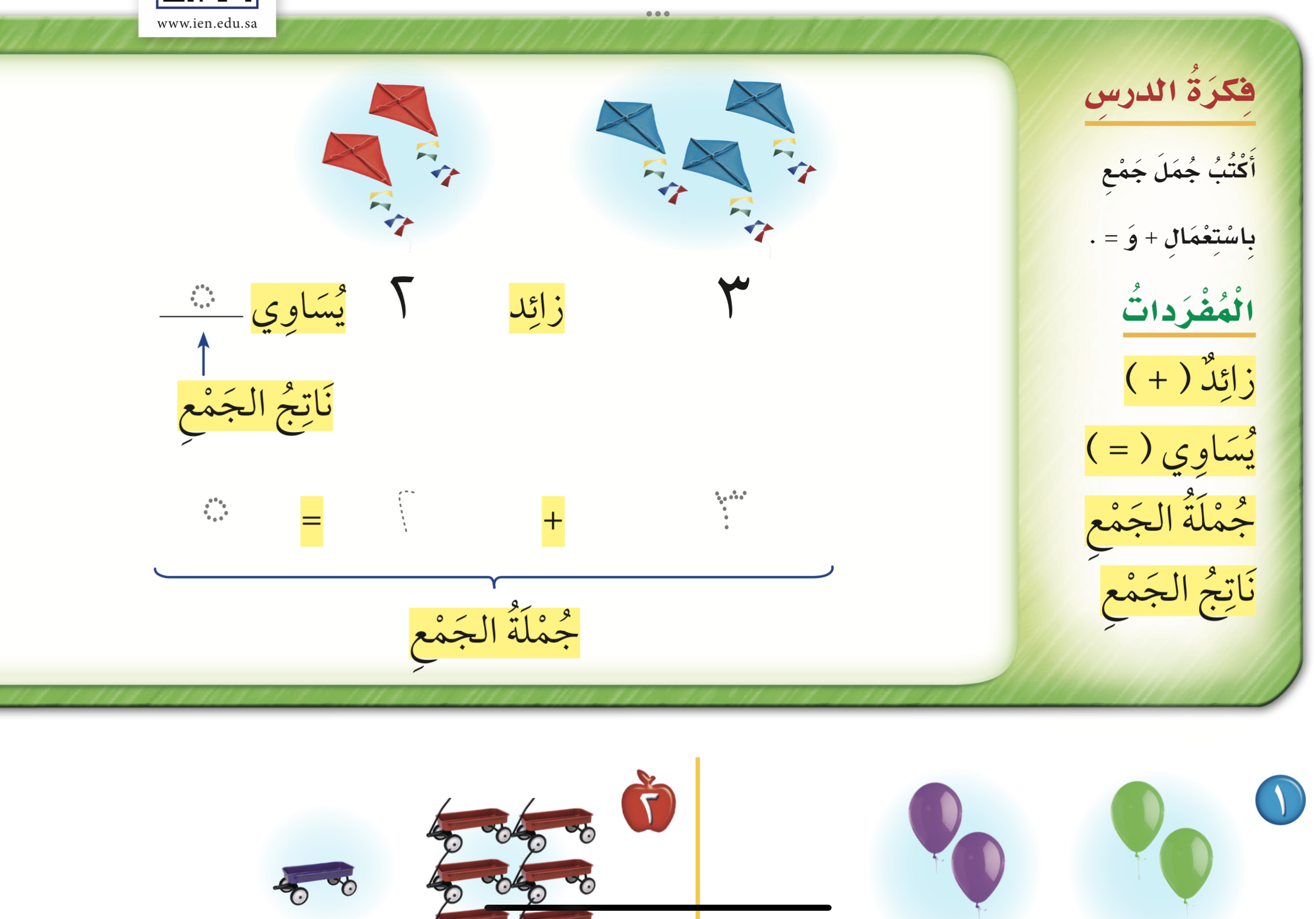 نشاط
فكرة الدرس
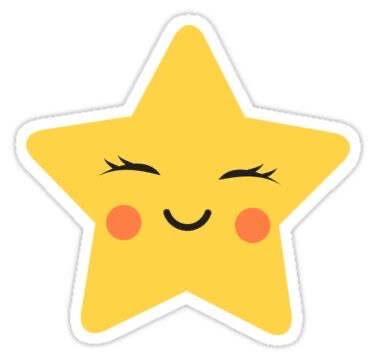 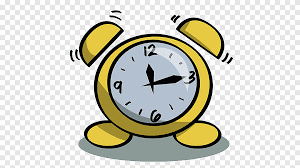 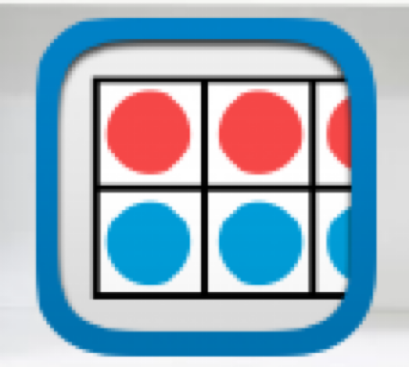 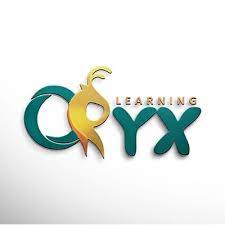 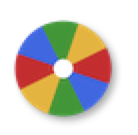 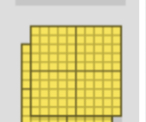 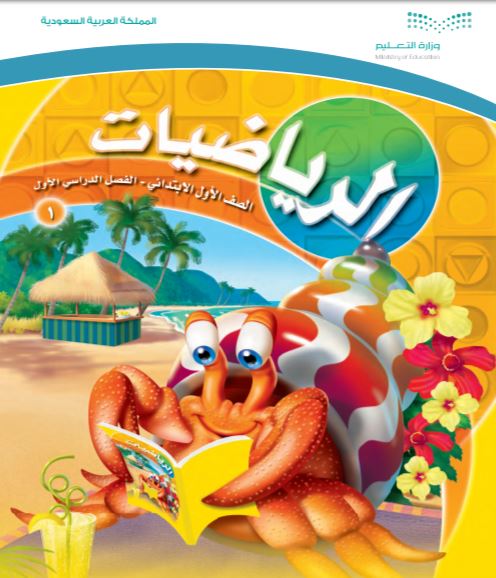 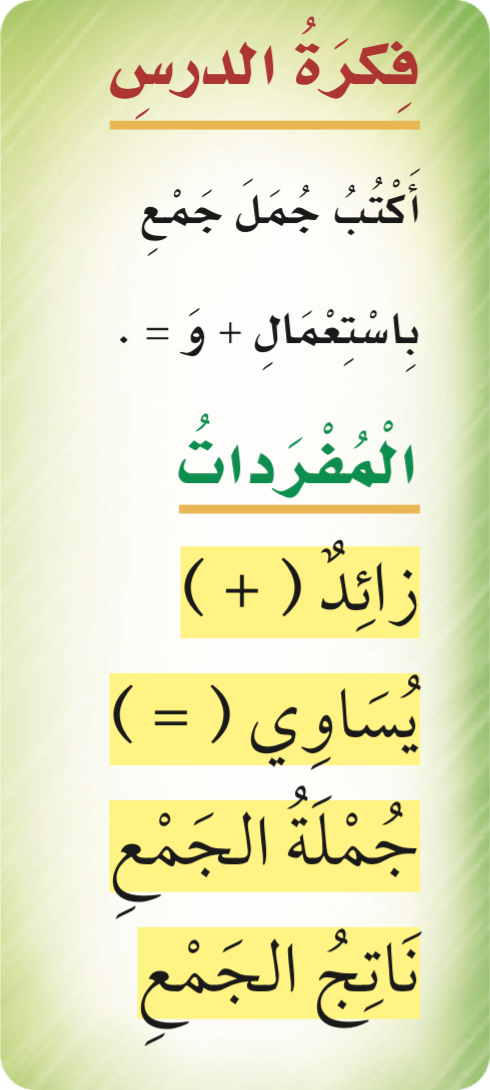 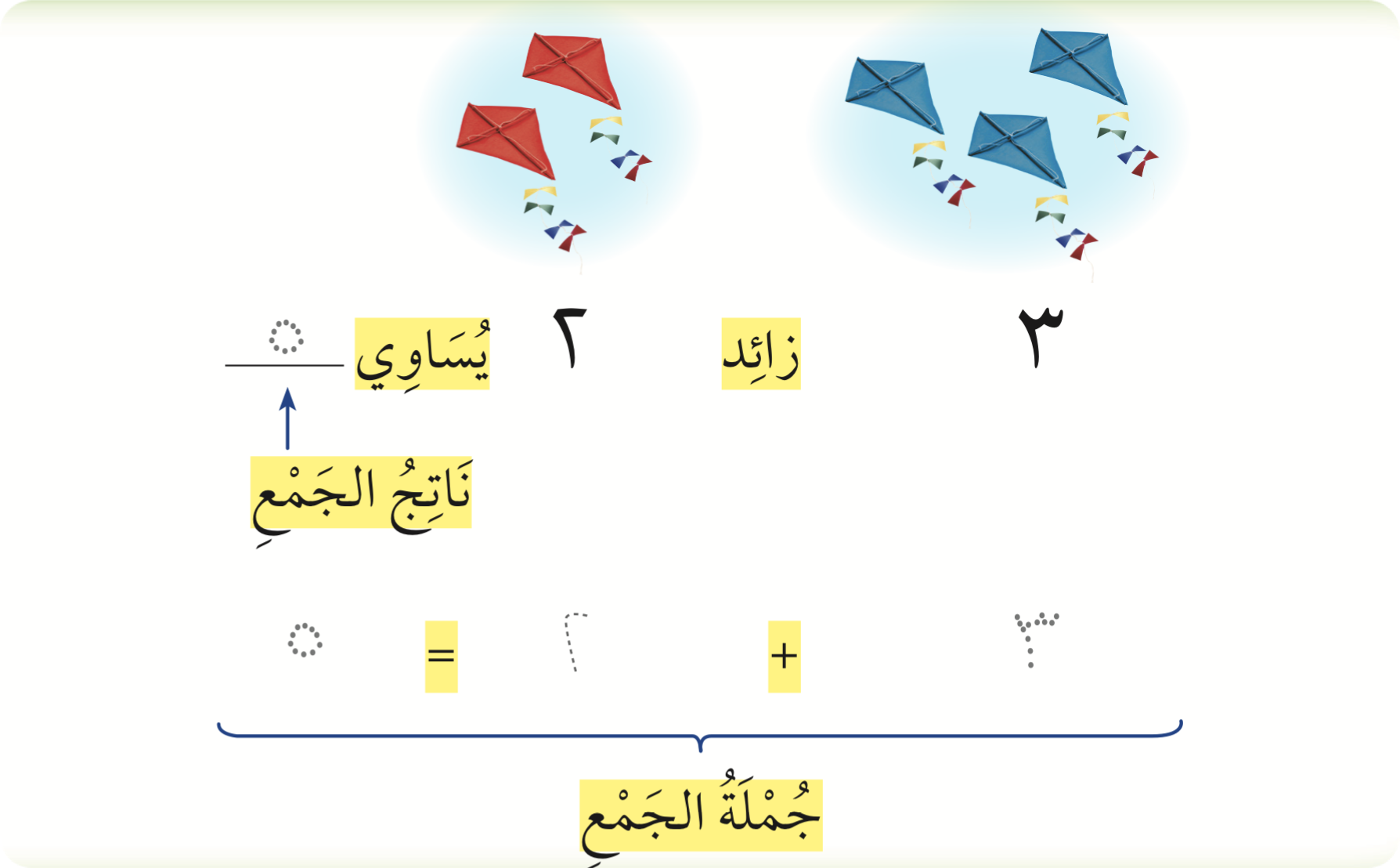 نشاط
التمارين
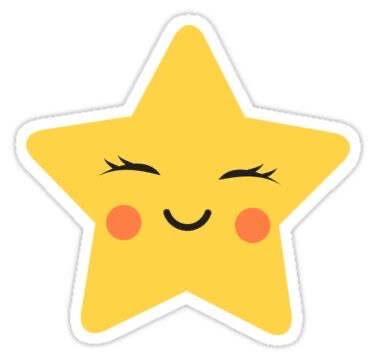 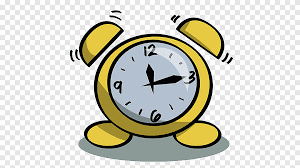 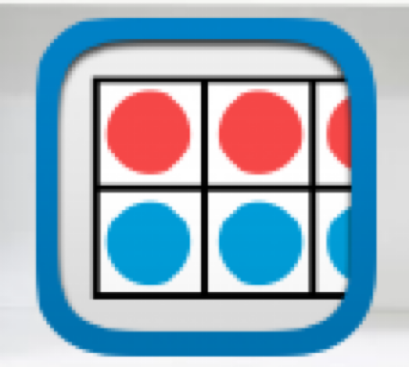 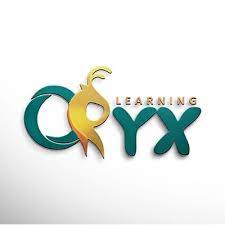 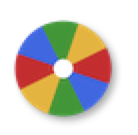 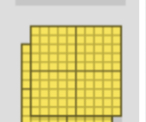 تمرين
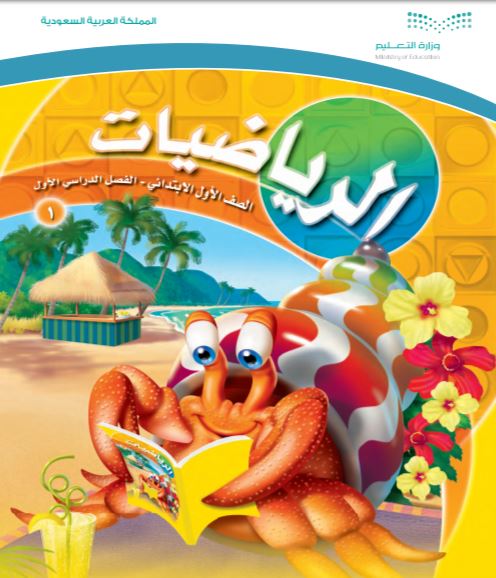 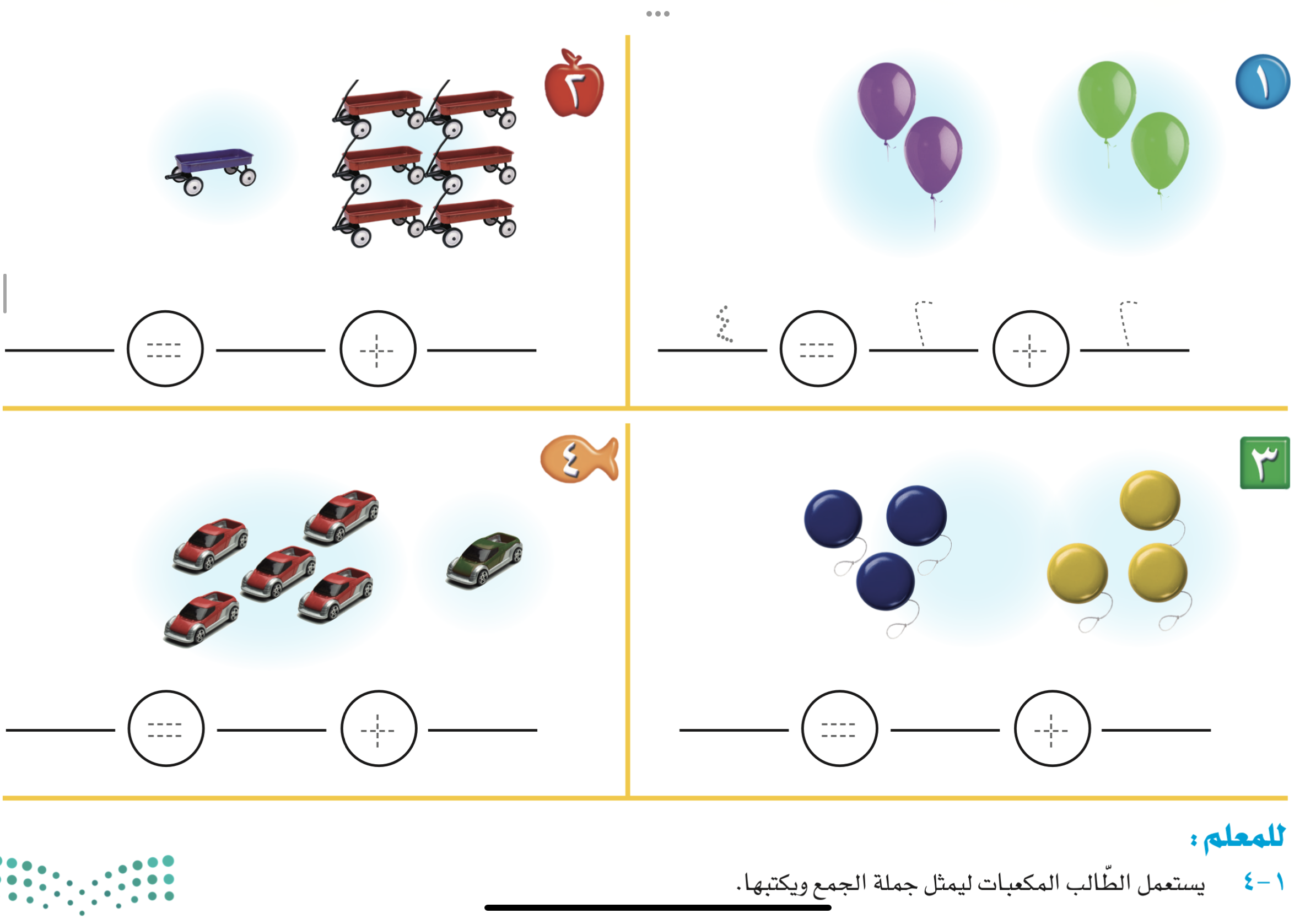 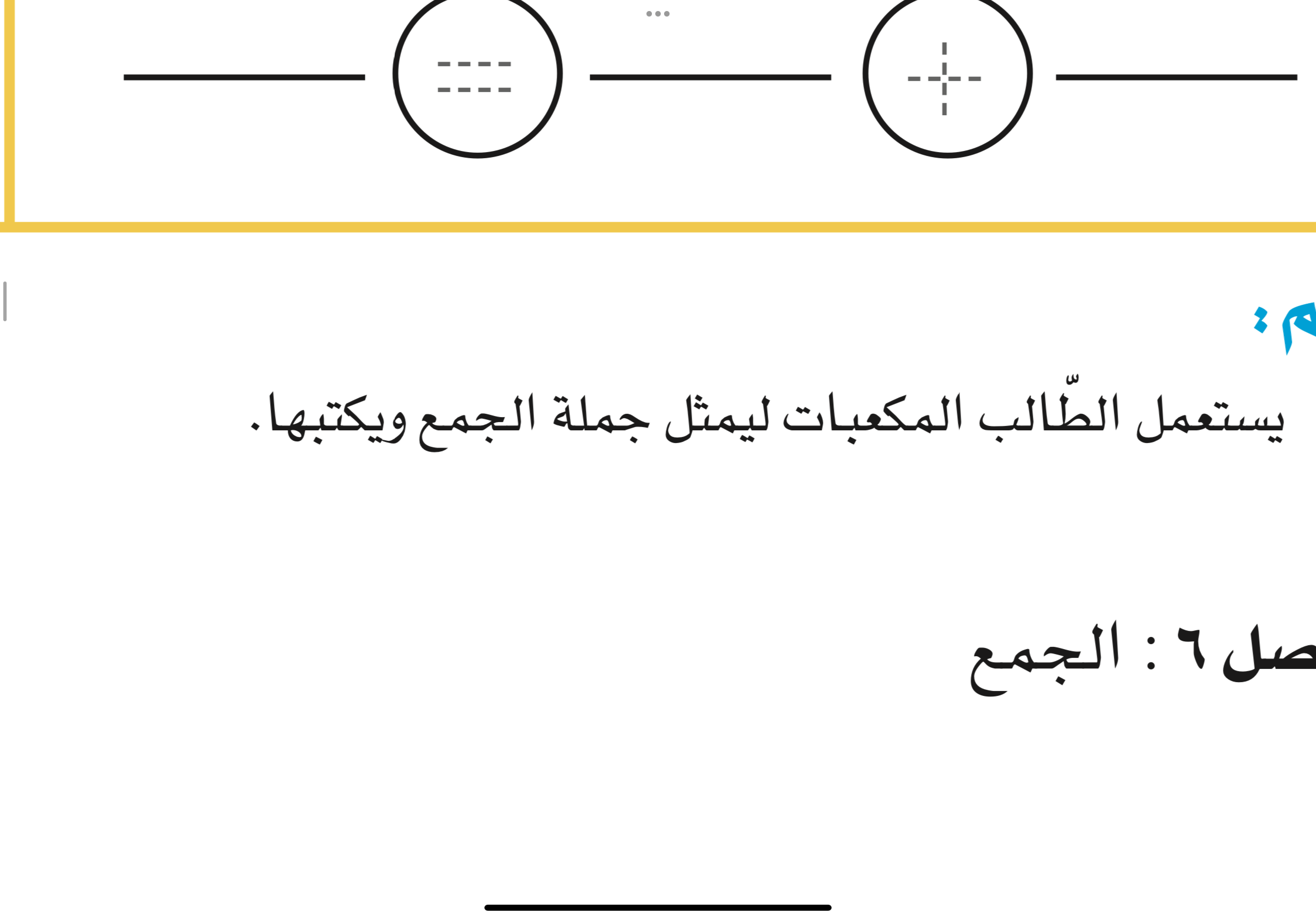 نشاط
التمارين
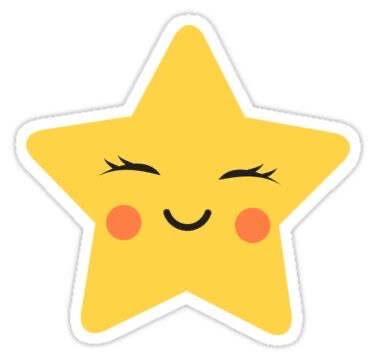 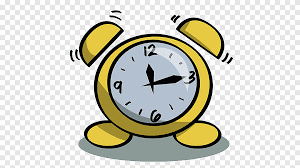 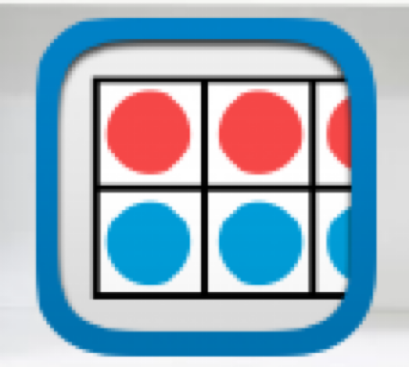 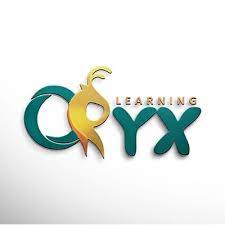 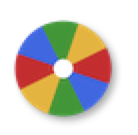 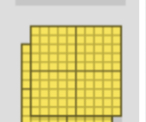 تمرين
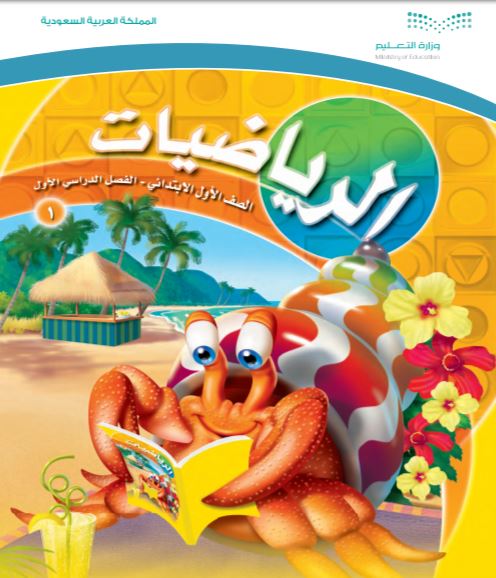 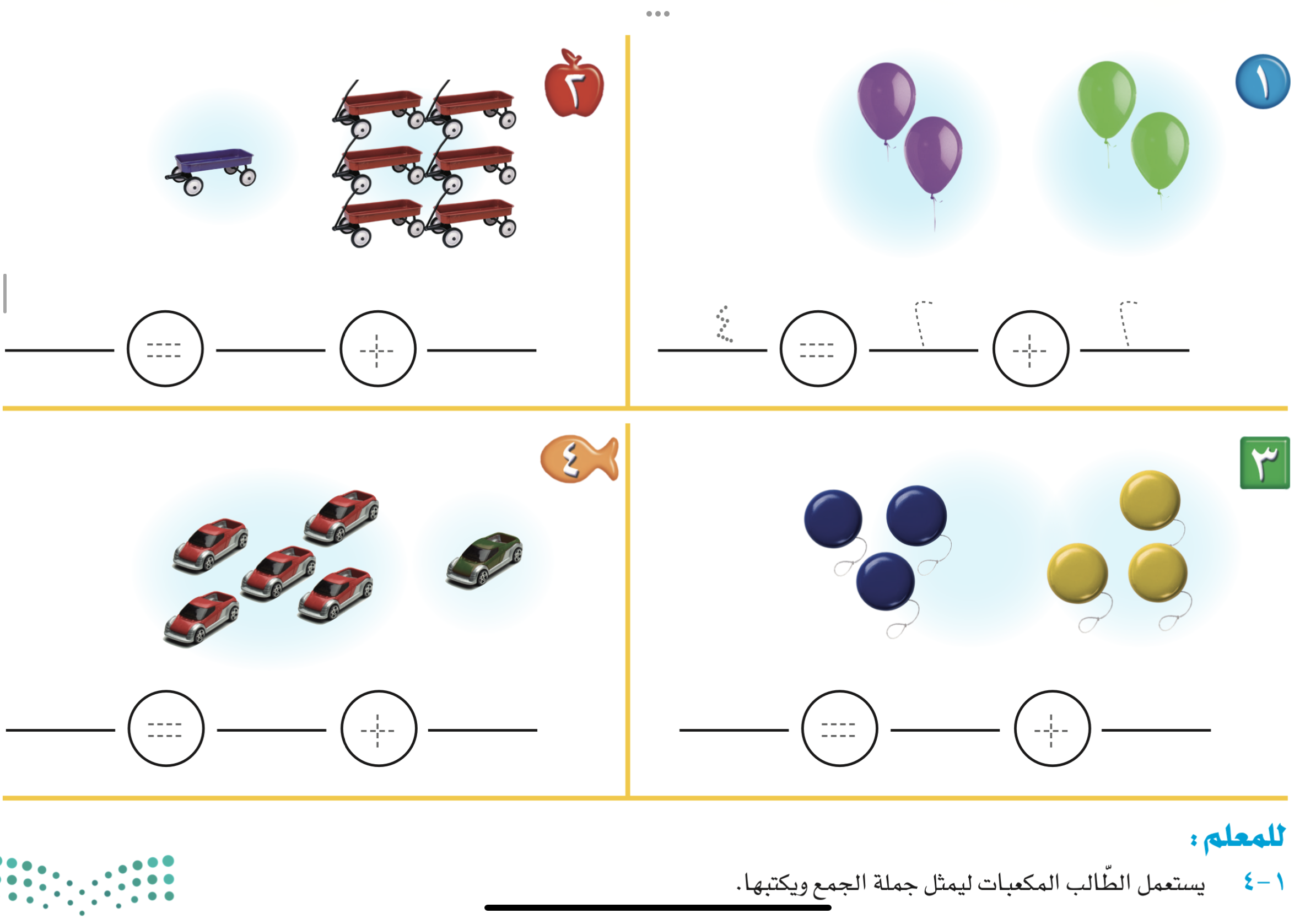 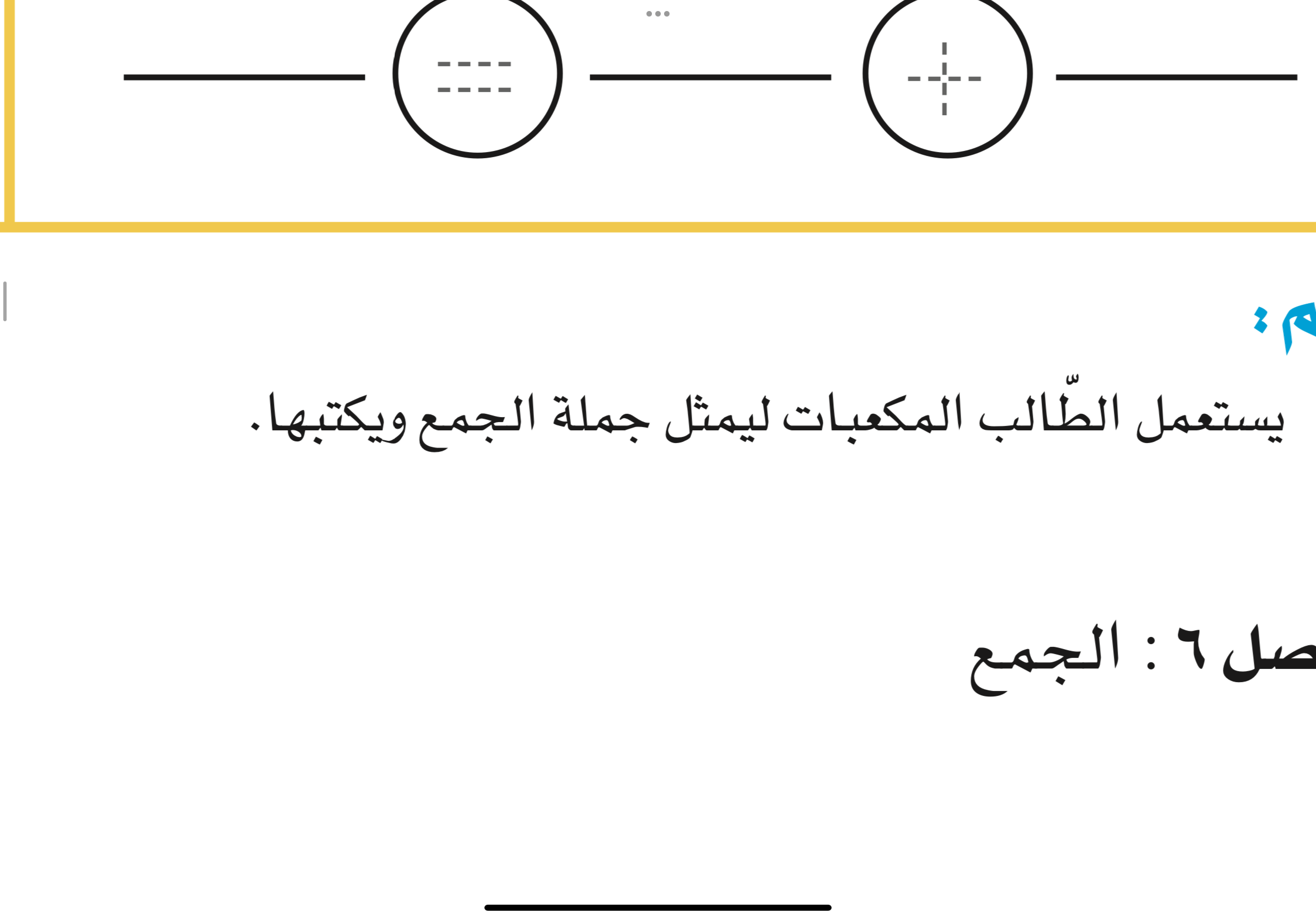 نشاط
التمارين
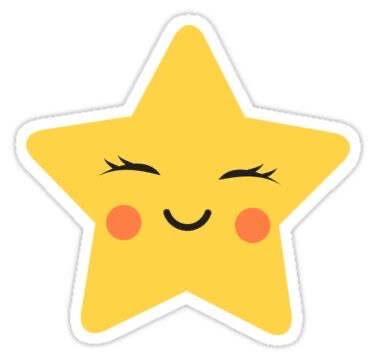 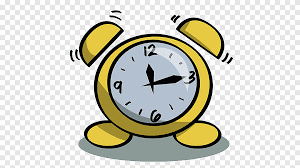 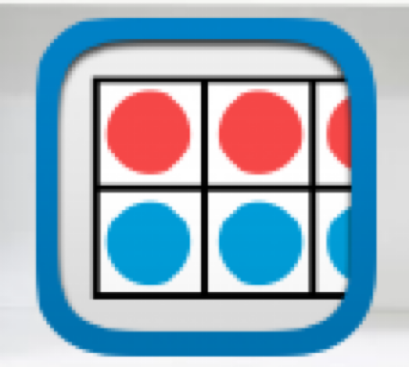 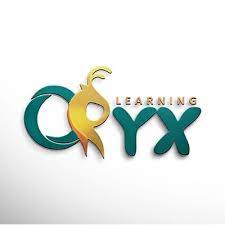 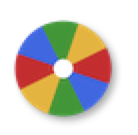 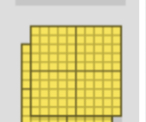 تمرين
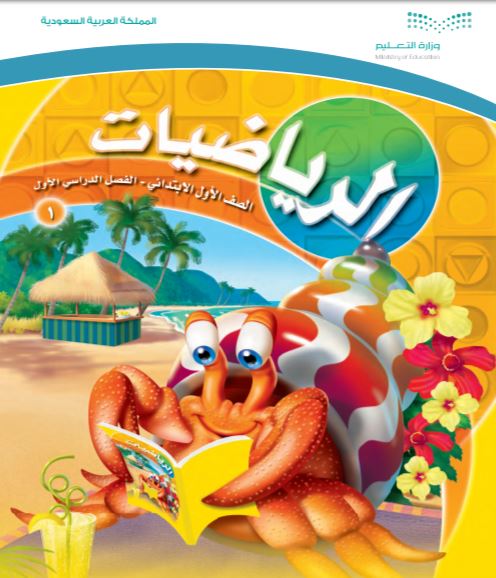 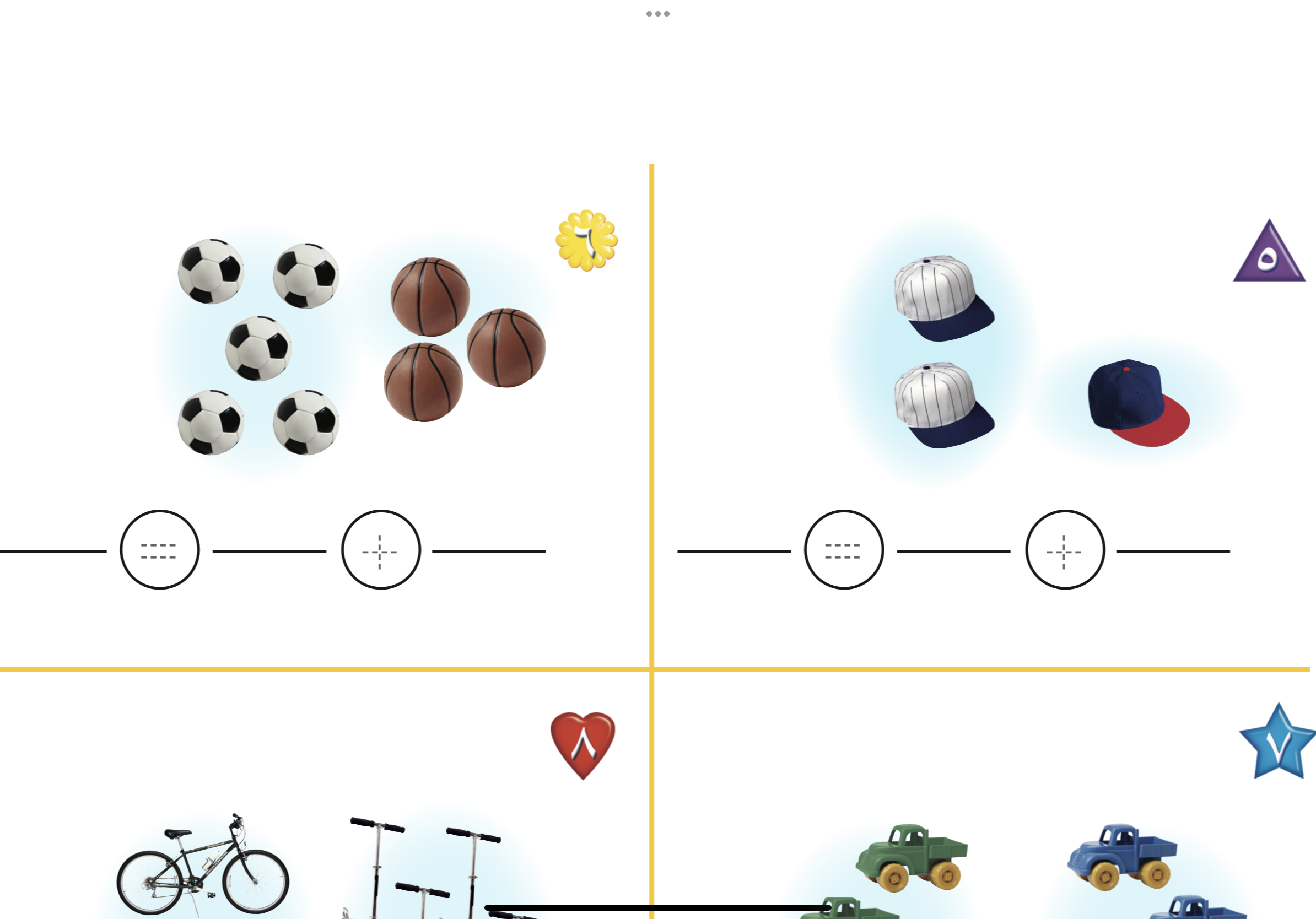 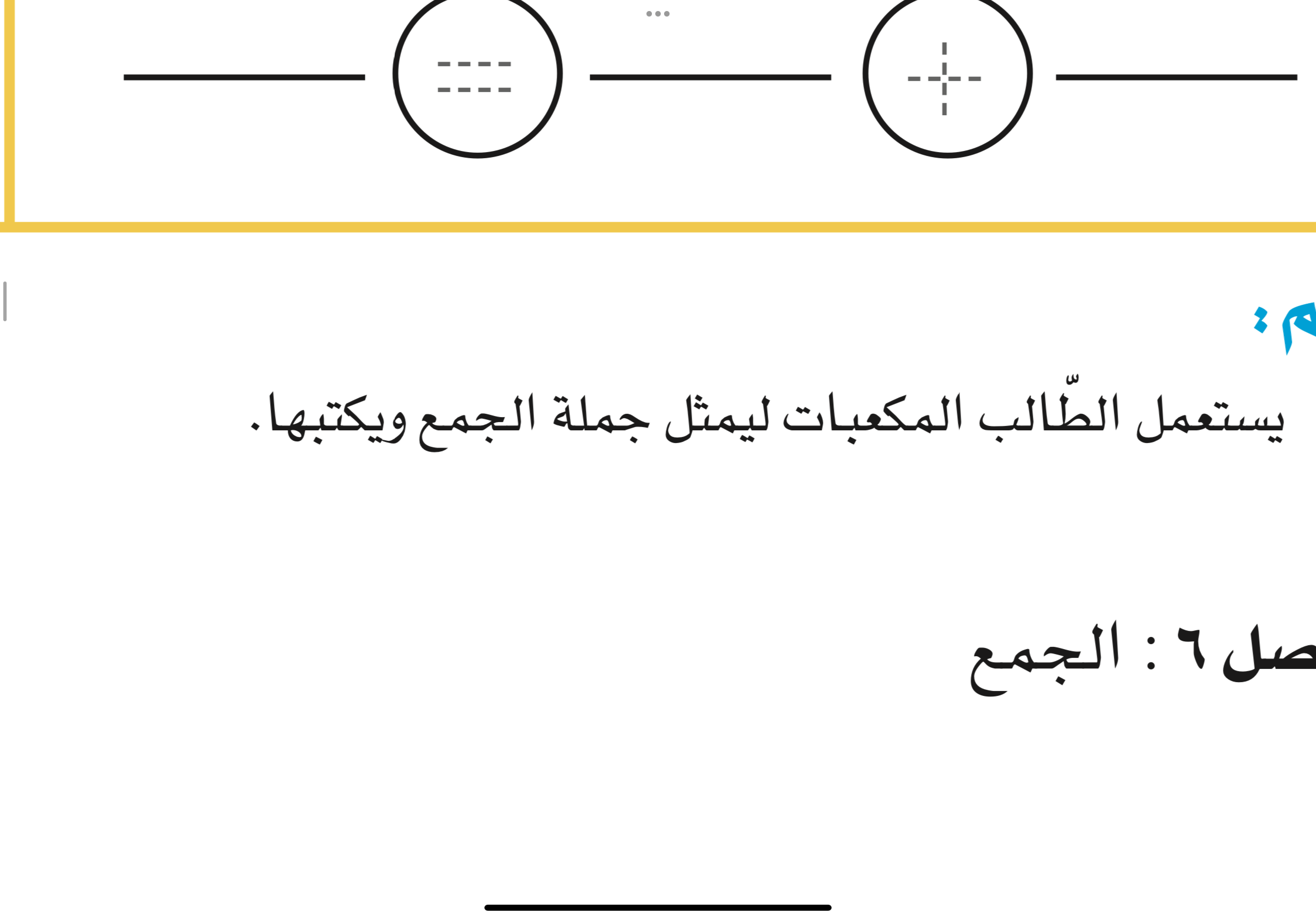 نشاط
التمارين
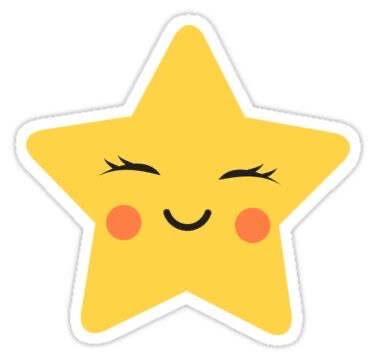 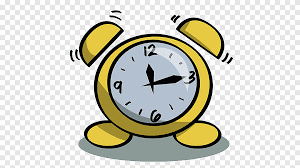 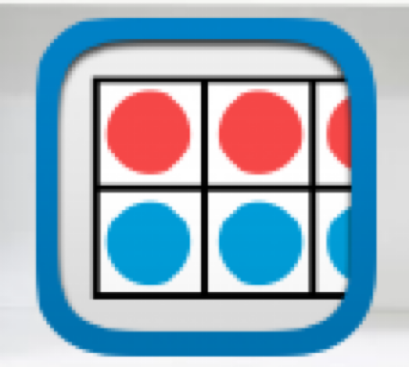 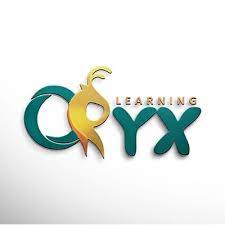 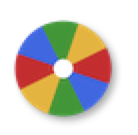 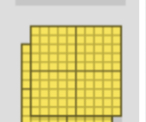 تمرين
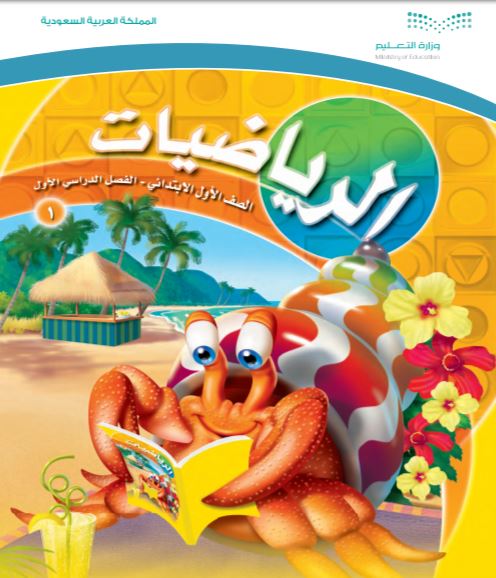 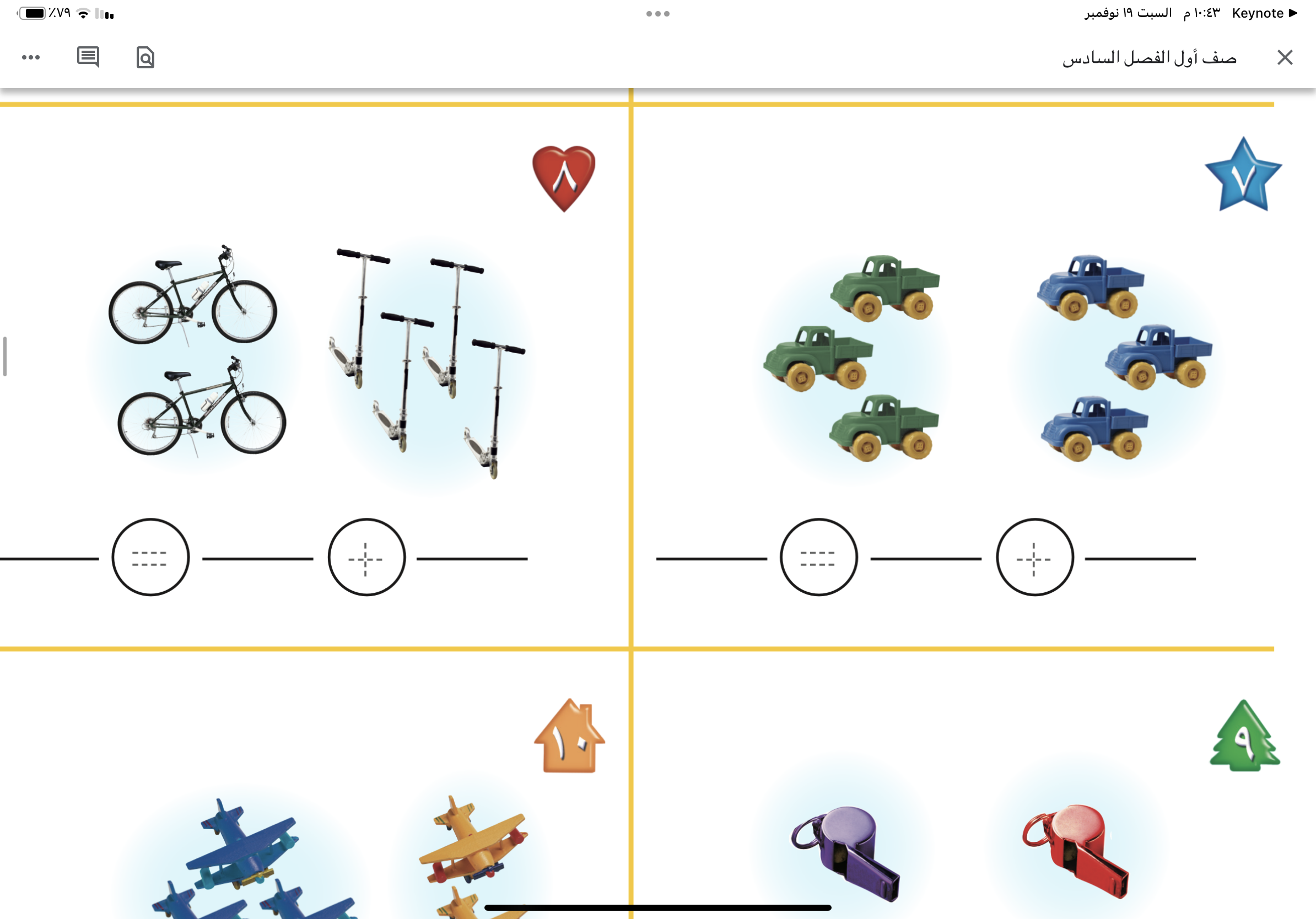 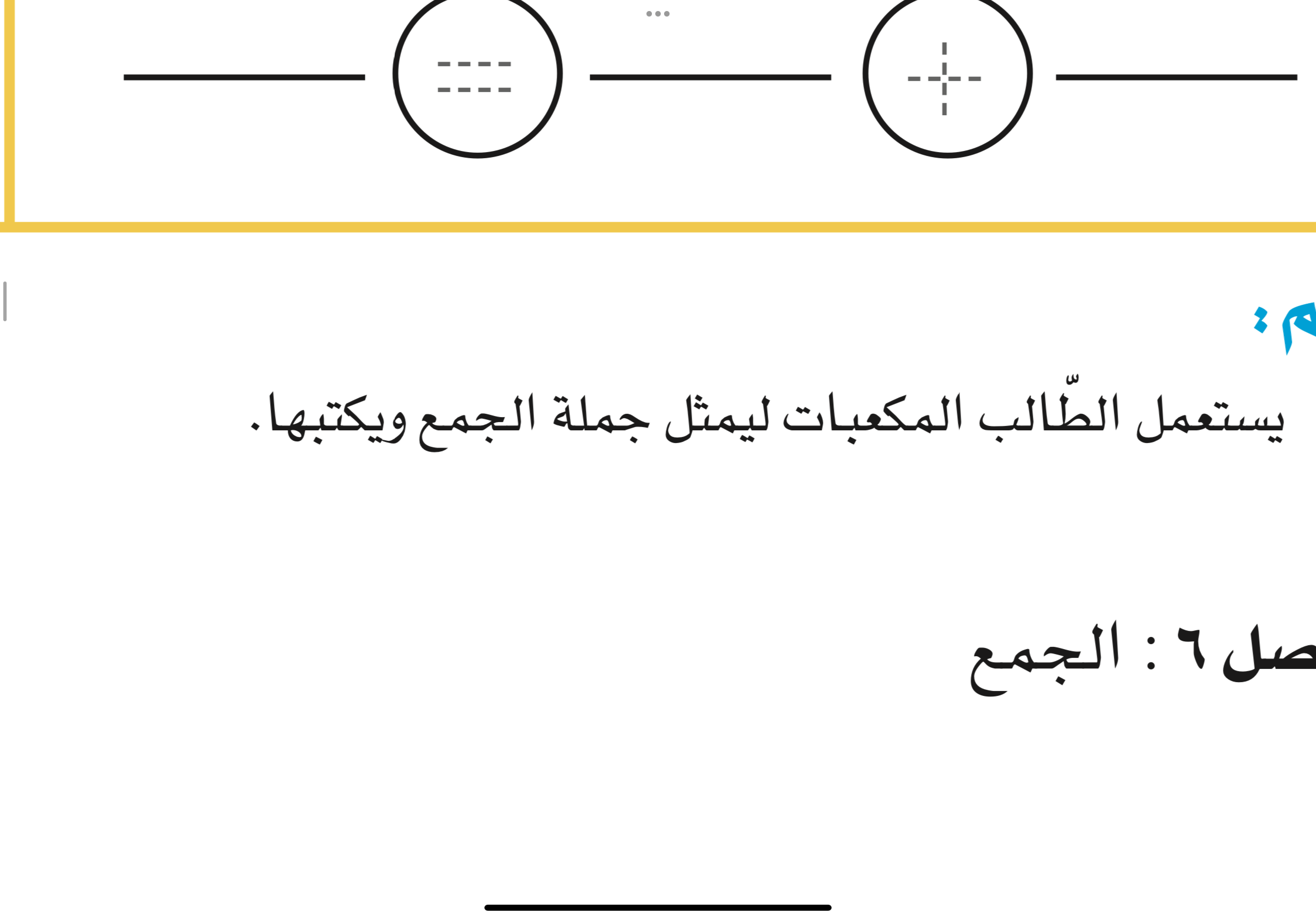 نشاط
التمارين
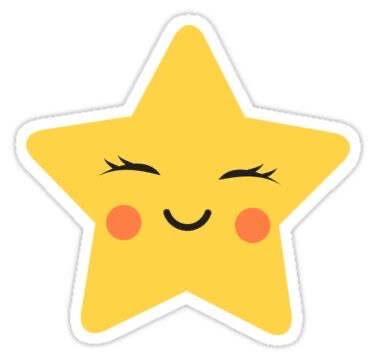 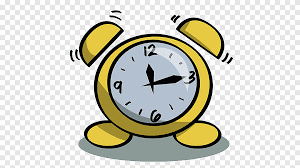 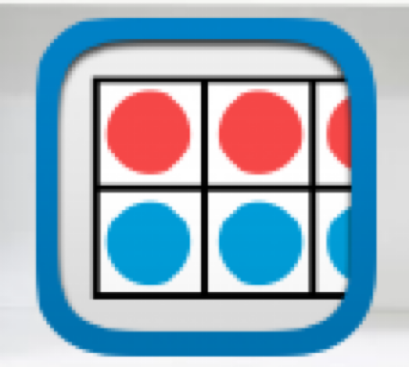 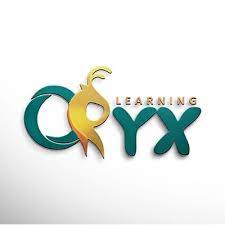 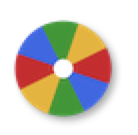 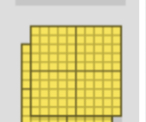 تمرين
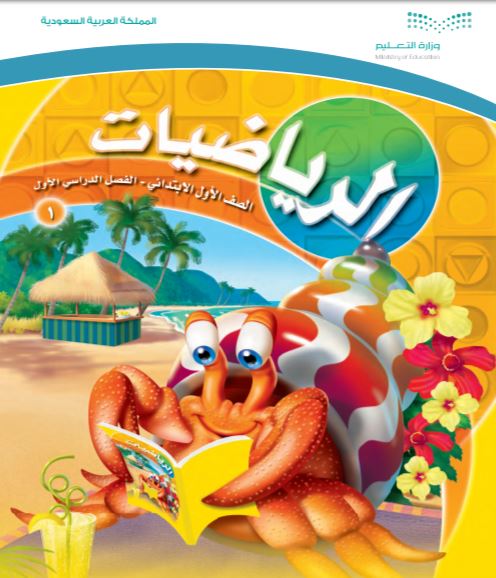 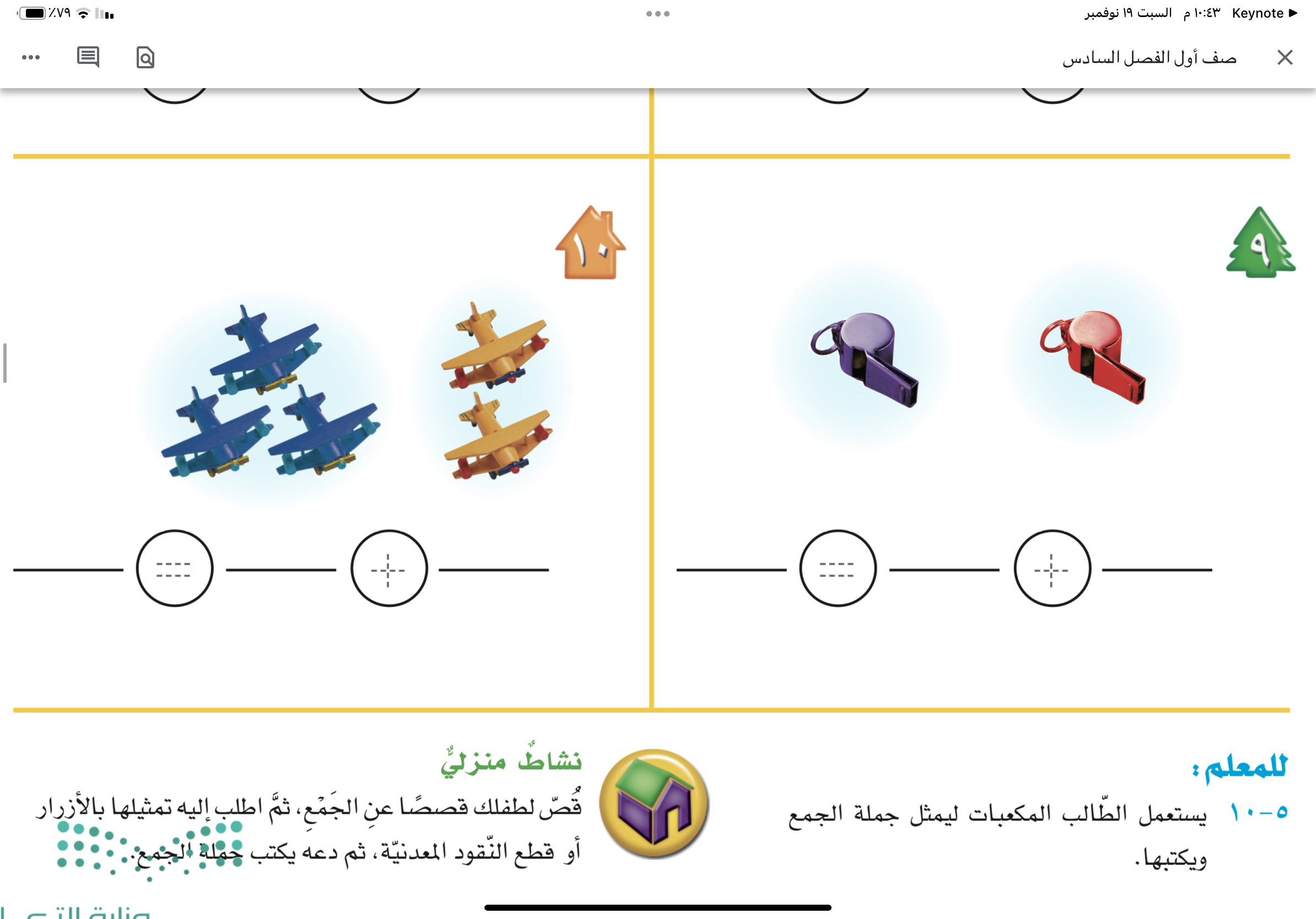 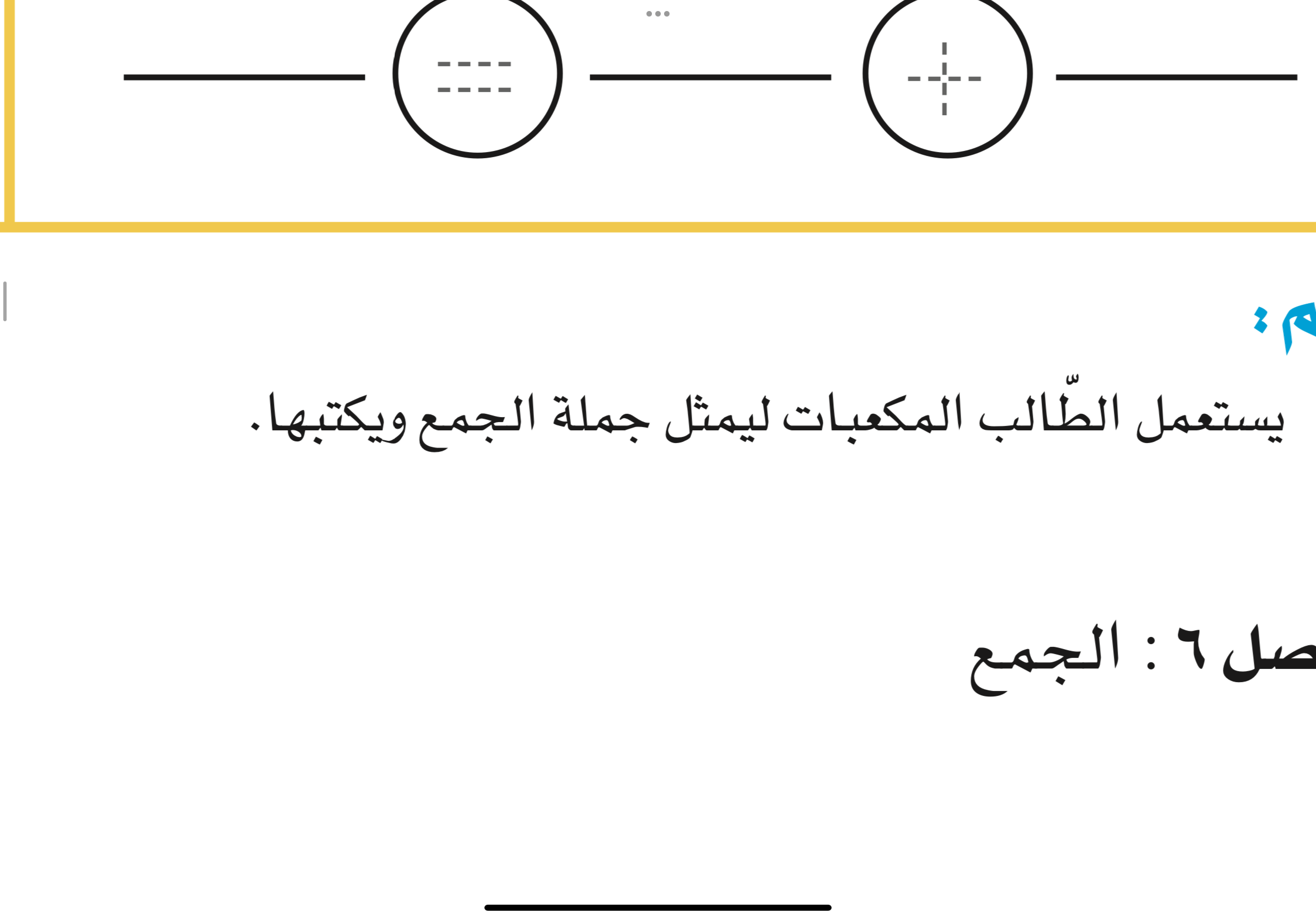 نشاط
التقويم الختامي
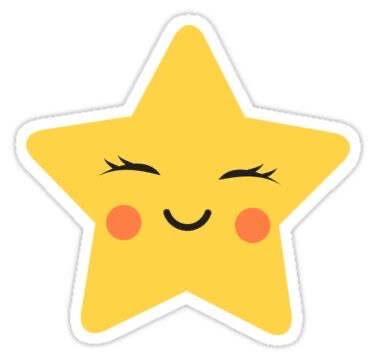 ?
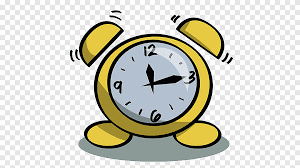 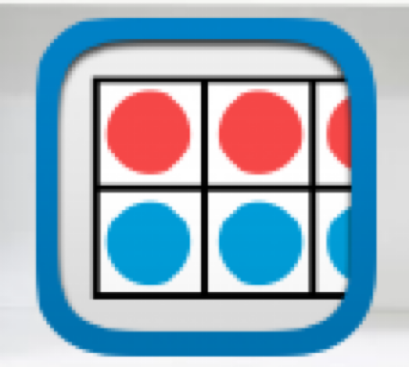 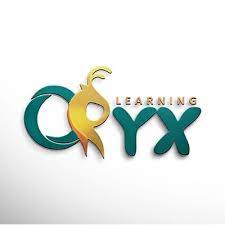 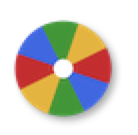 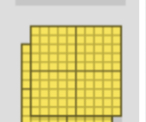 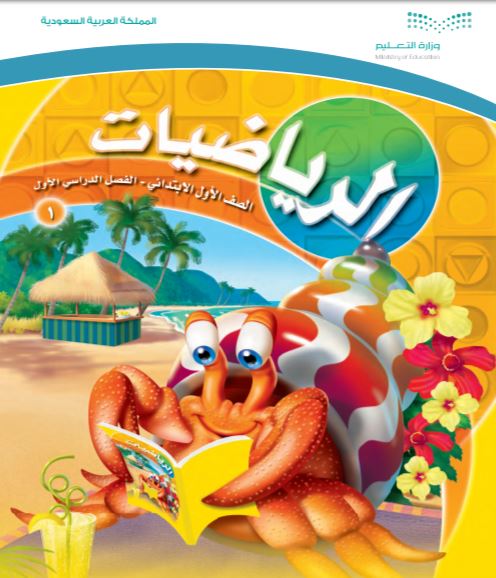 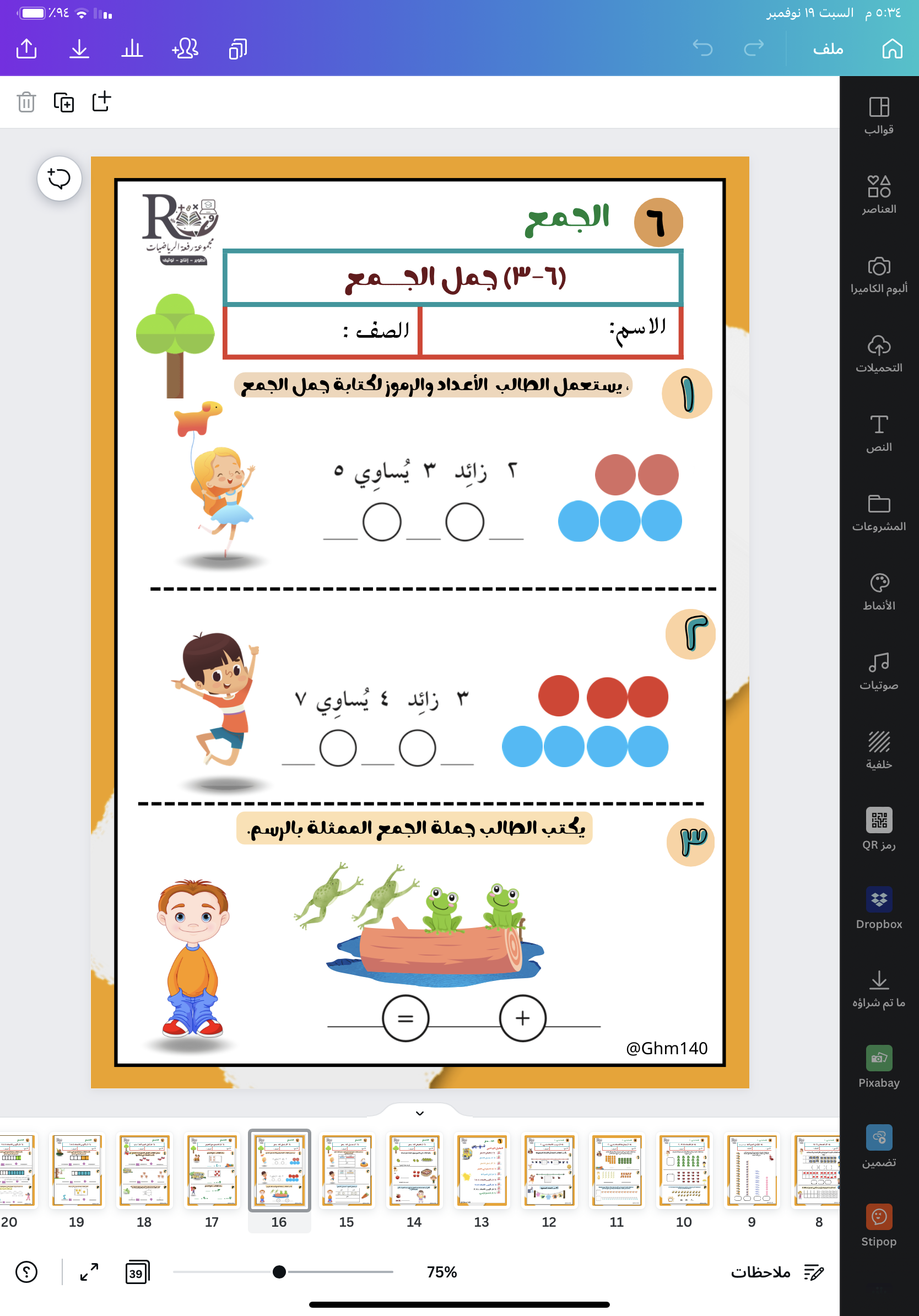 نشاط
التقويم
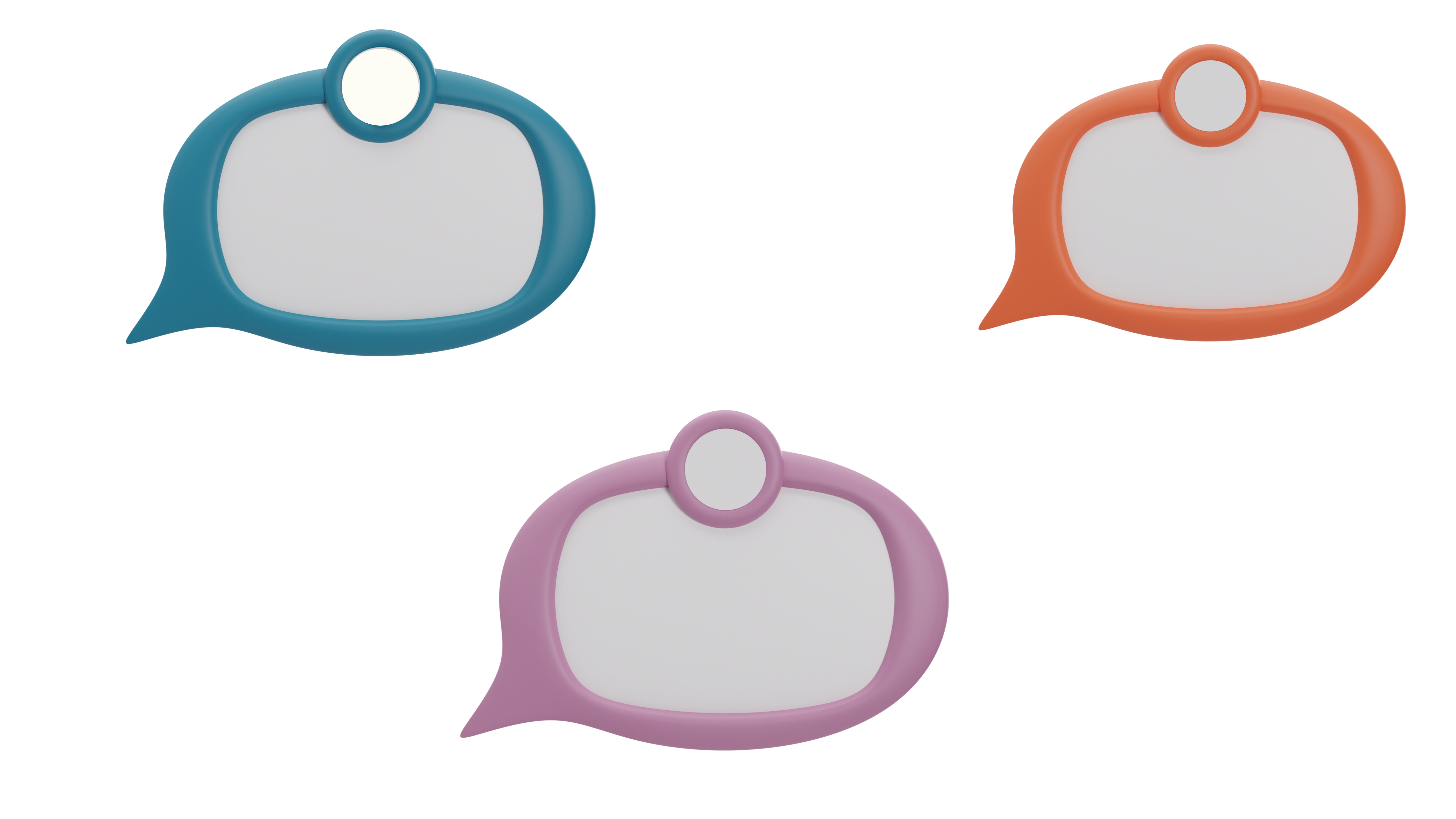 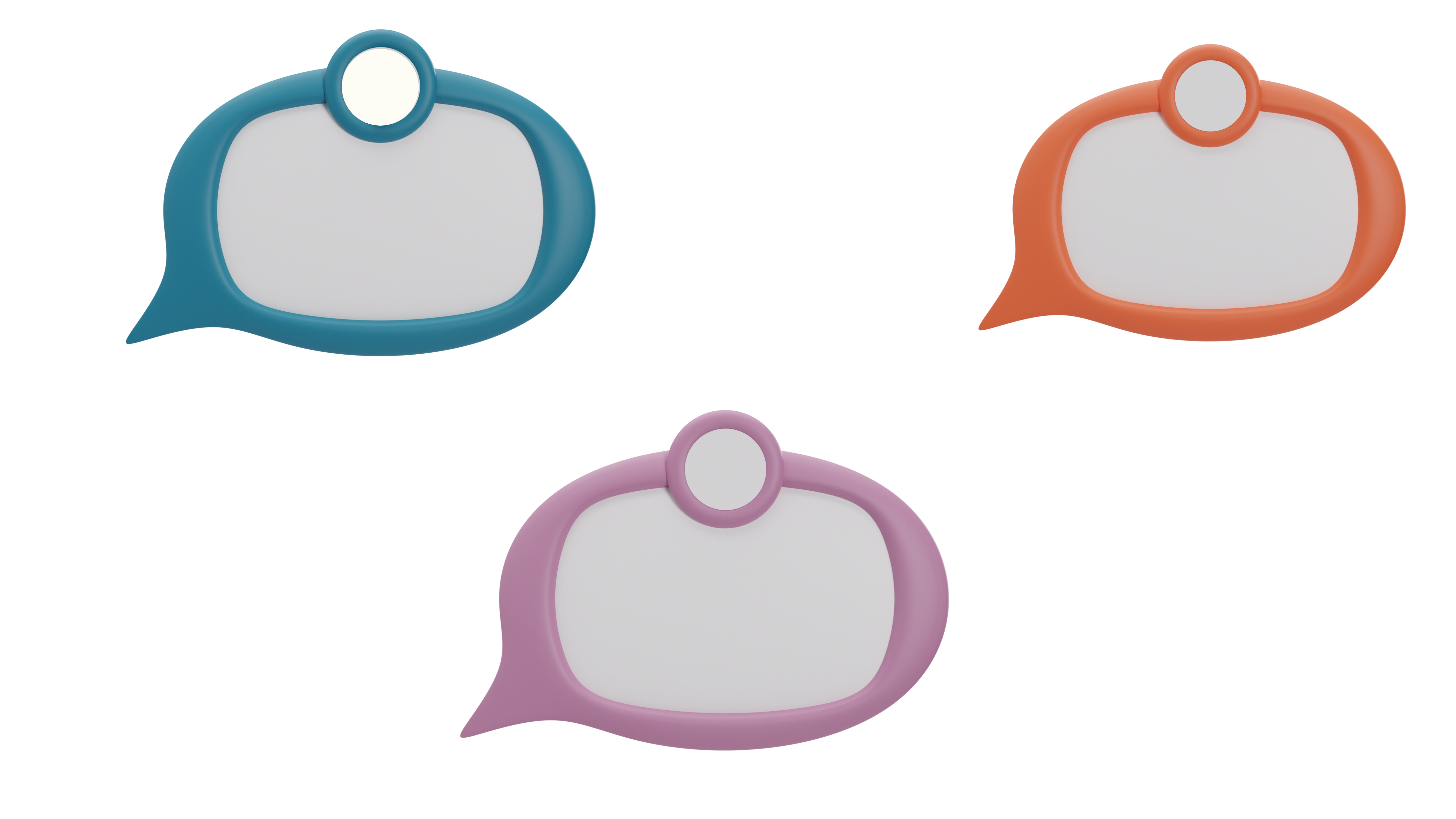 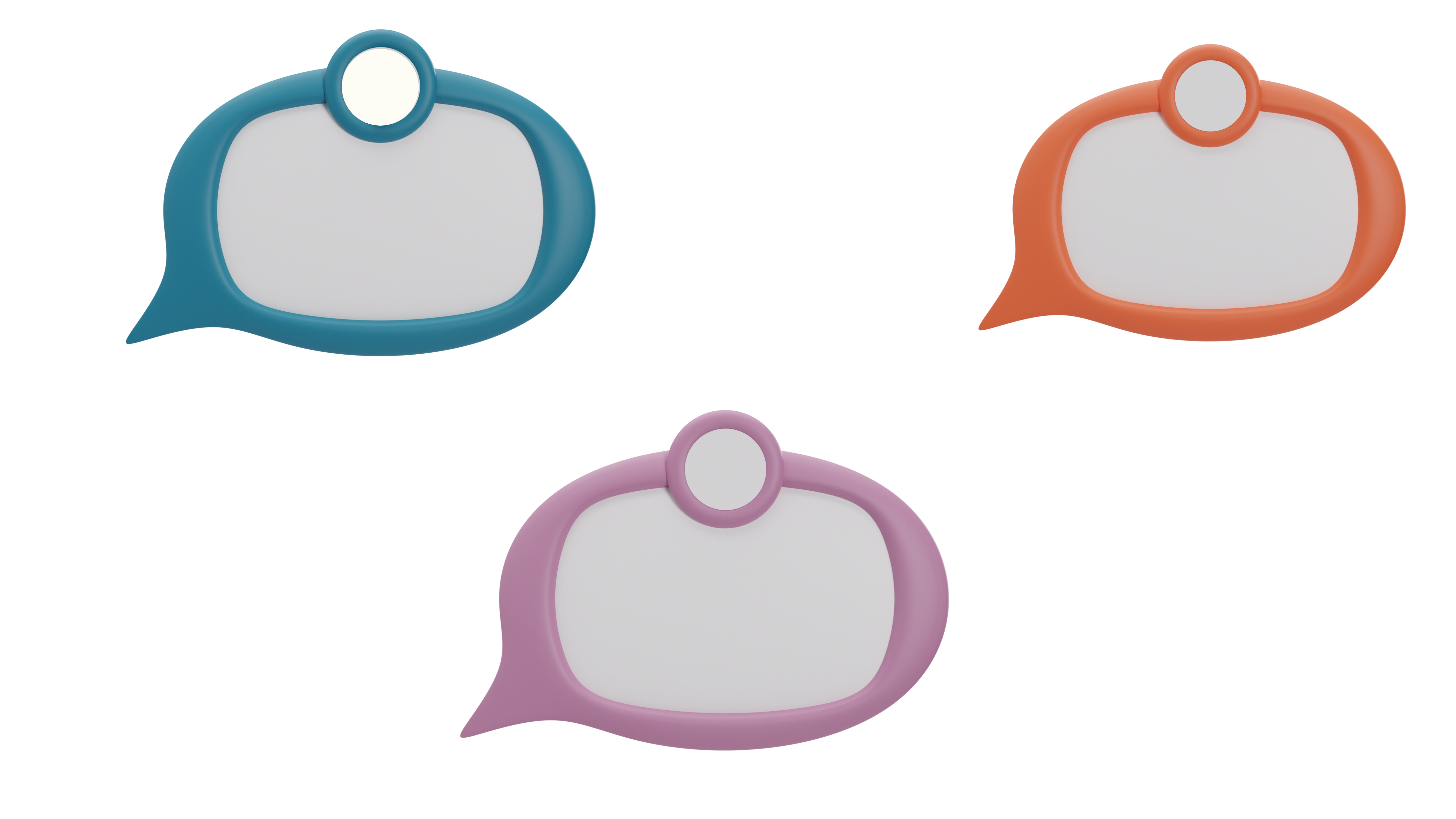 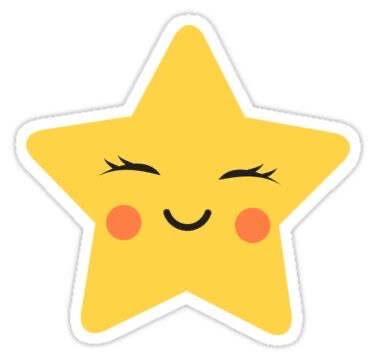 ?
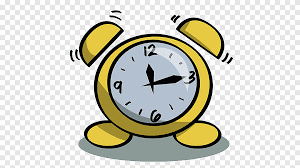 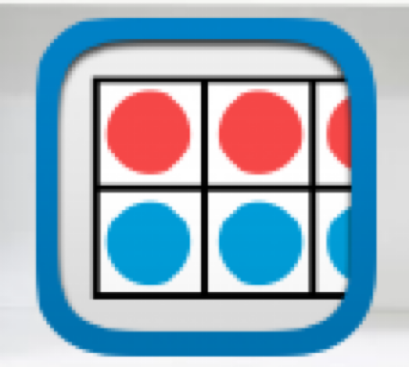 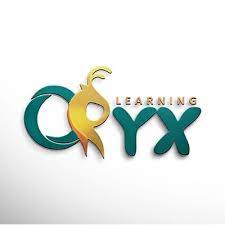 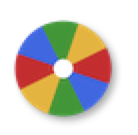 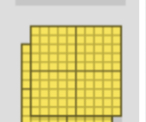 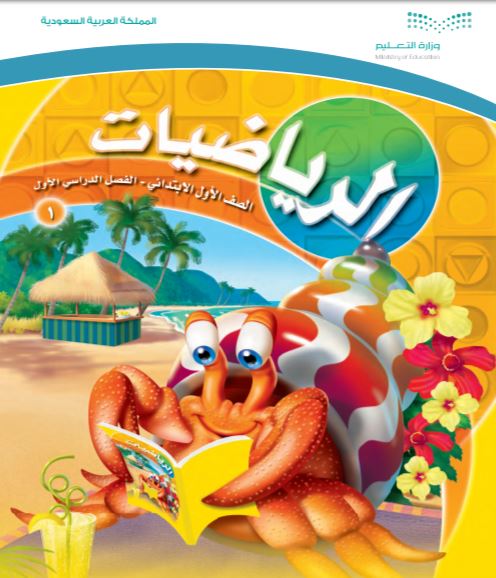 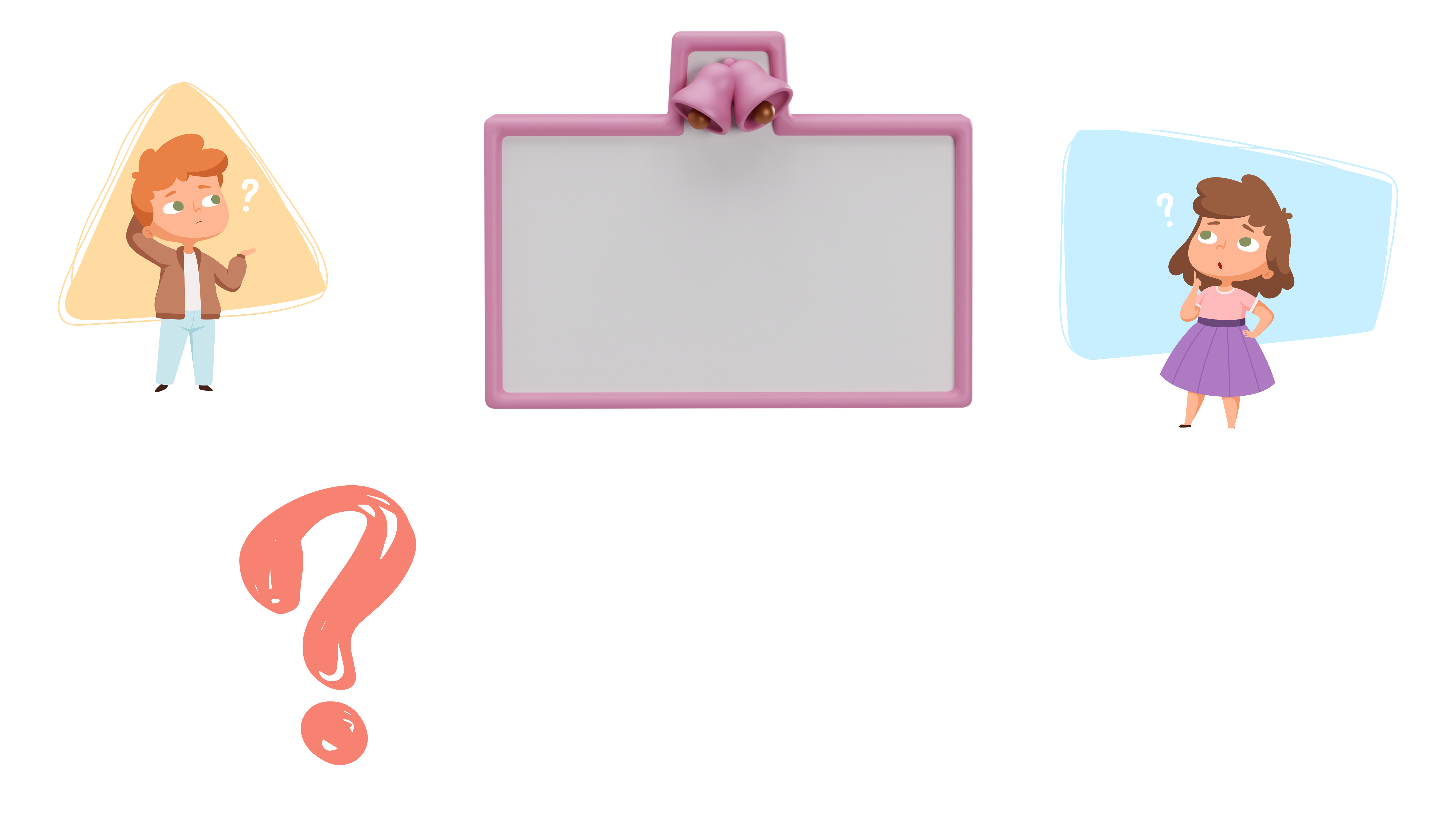 أي من الجمل الجمع التالية تمثل عدد التفاح
٣+١=٤
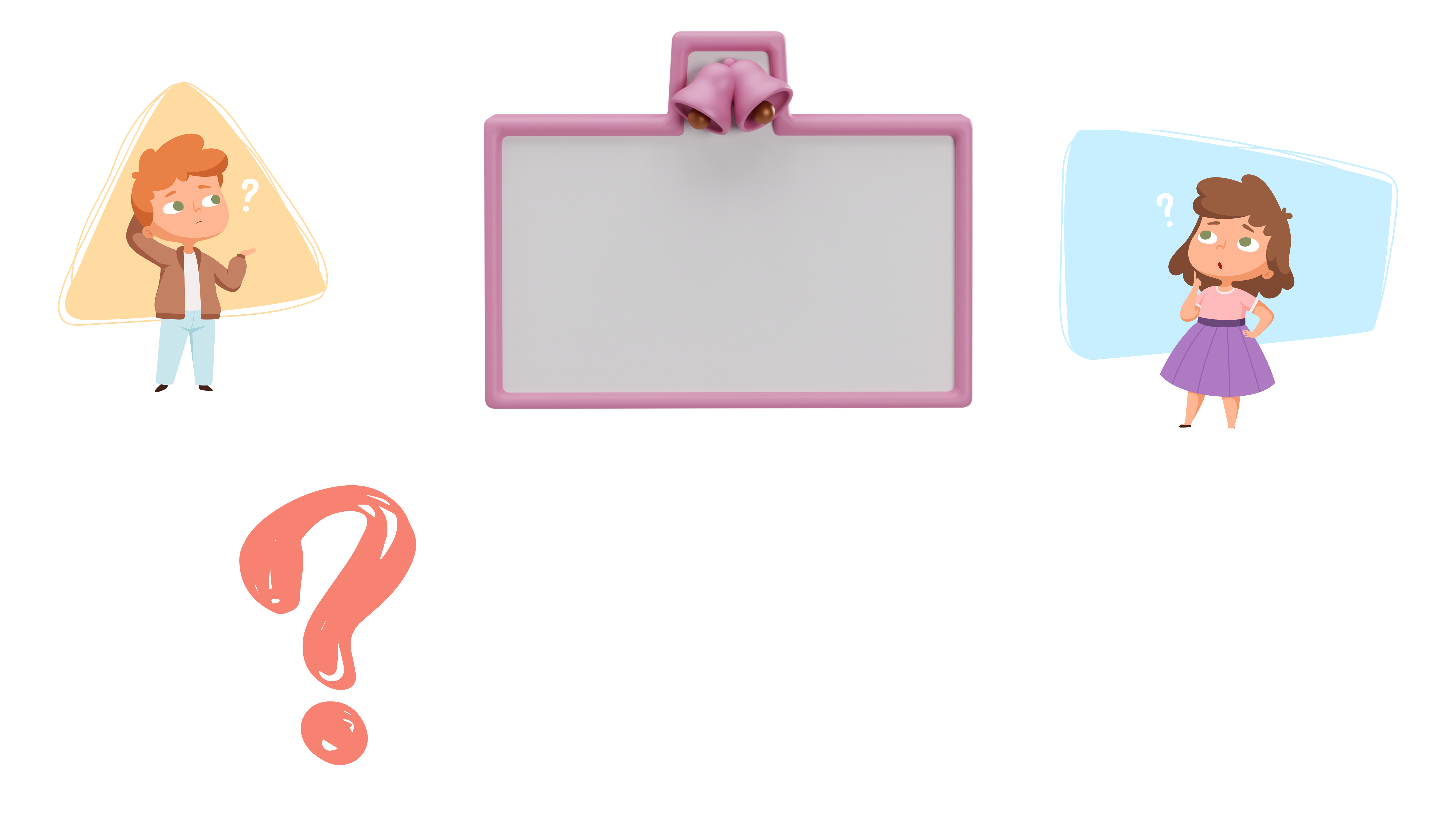 ٢+٣=٥
٣+٣=٦
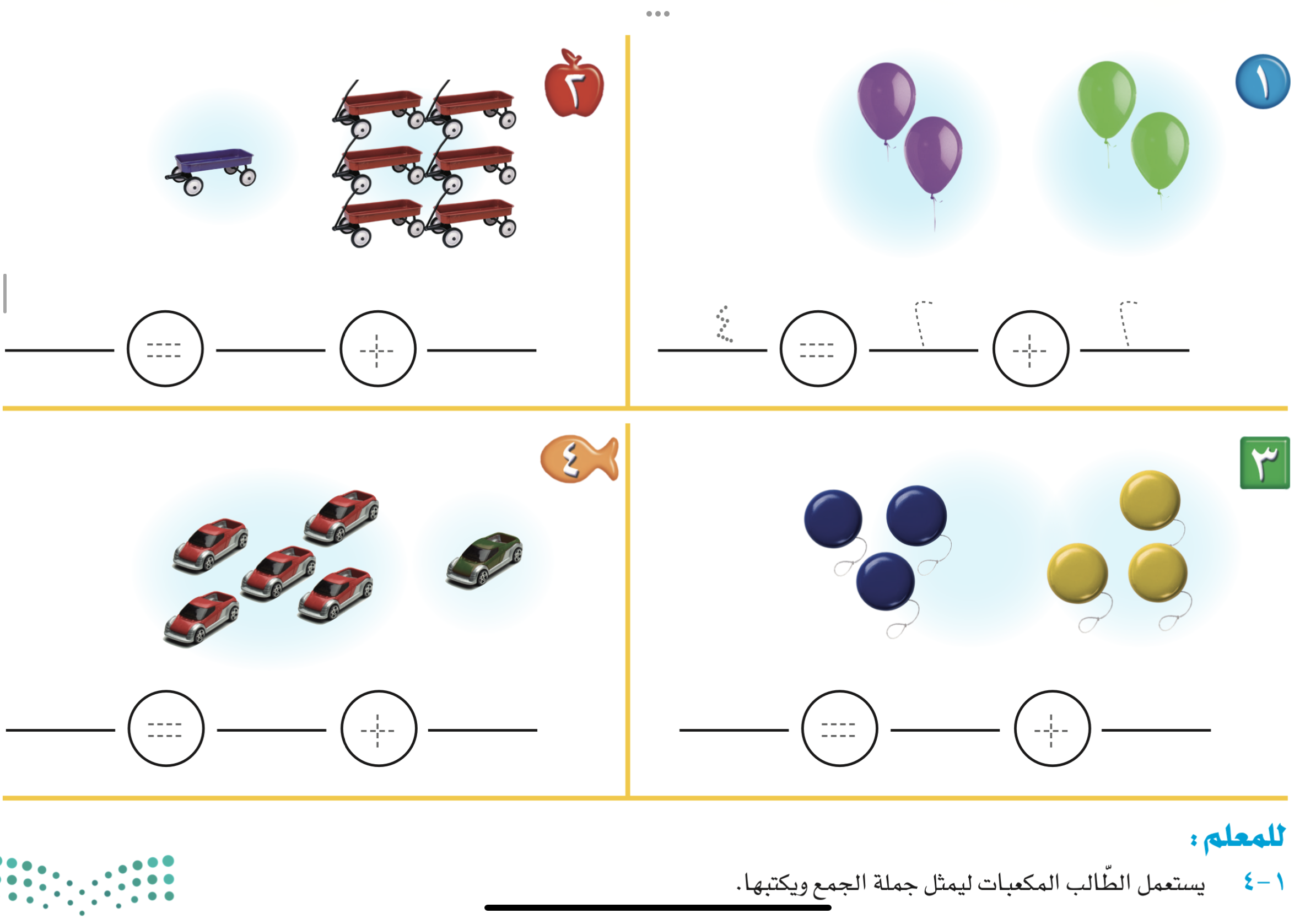 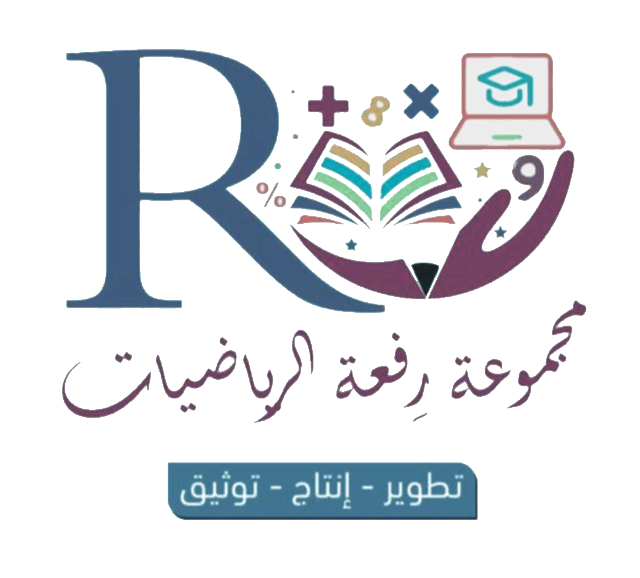 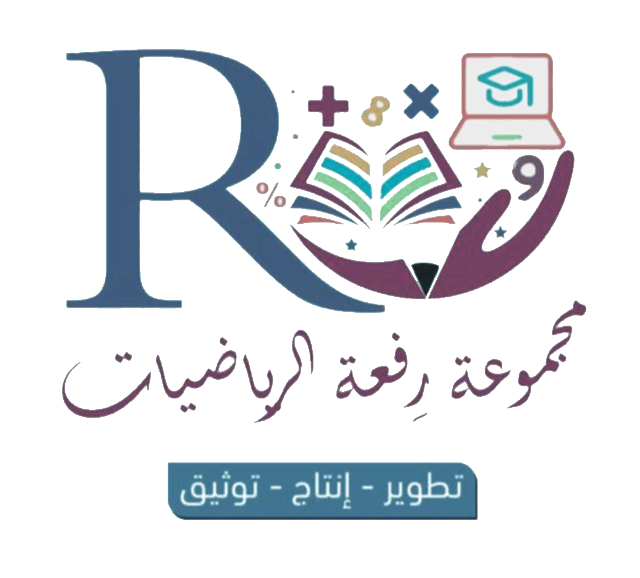 نشاط
لوحة تعزيز
٣
٢
١
٤
٥
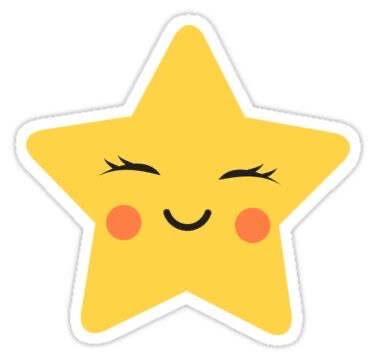 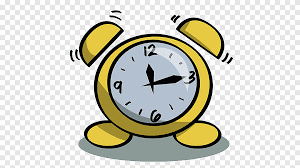 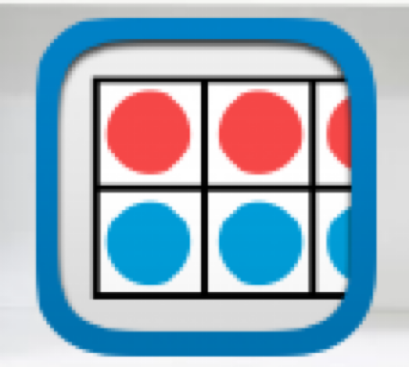 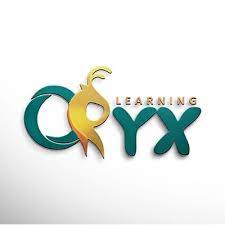 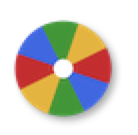 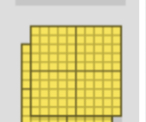 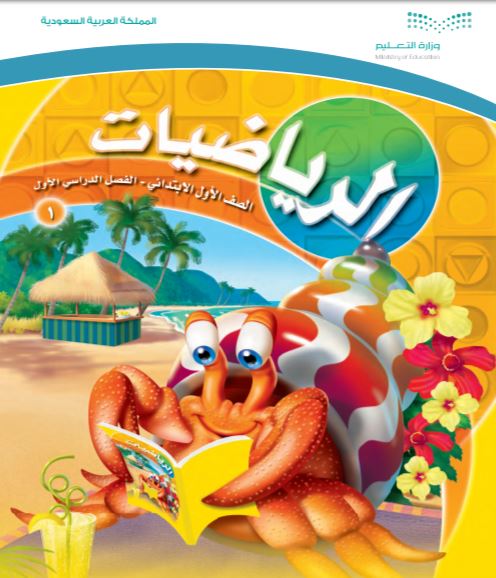 نجوم الحصة
اضغط رقم 
السؤال
 للرجوع